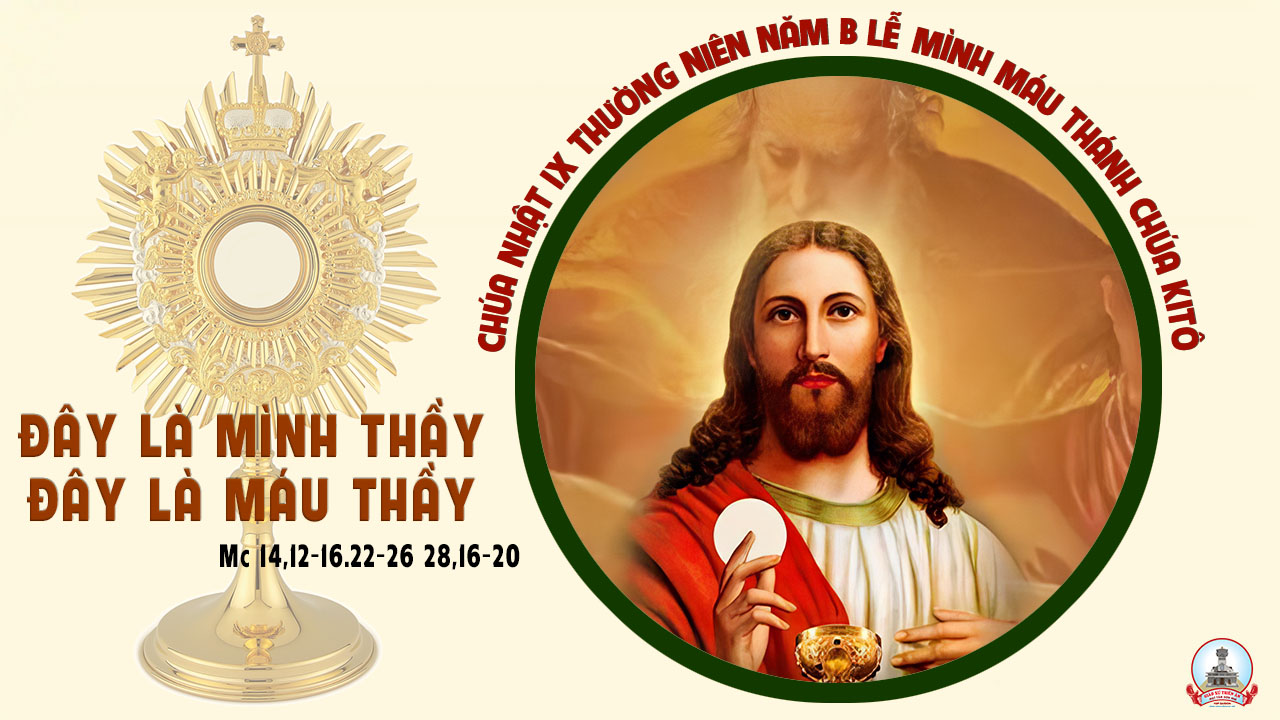 Ca Nhập Lễ
Người Ơi Mau Tới
Mi Trầm
Đk: Người ơi mau tới tôn thờ Mình Máu Thánh. Thần lương nuôi dưỡng linh hồn giữa trần gian. Người ơi mau tới lãnh nhận Mình Máu Thánh. Sức sống nuôi hồn về tới quê thanh nhàn.
Tk1: Hãy mau về đây chung tiếng ca mừng. Thế nhân tội lỗi Người luôn mãi thương. Dẫu đã về trời vẫn sống giữa đời. Ban Mình Máu Thánh nuôi hồn người khắp nơi.
Đk: Người ơi mau tới tôn thờ Mình Máu Thánh. Thần lương nuôi dưỡng linh hồn giữa trần gian. Người ơi mau tới lãnh nhận Mình Máu Thánh. Sức sống nuôi hồn về tới quê thanh nhàn.
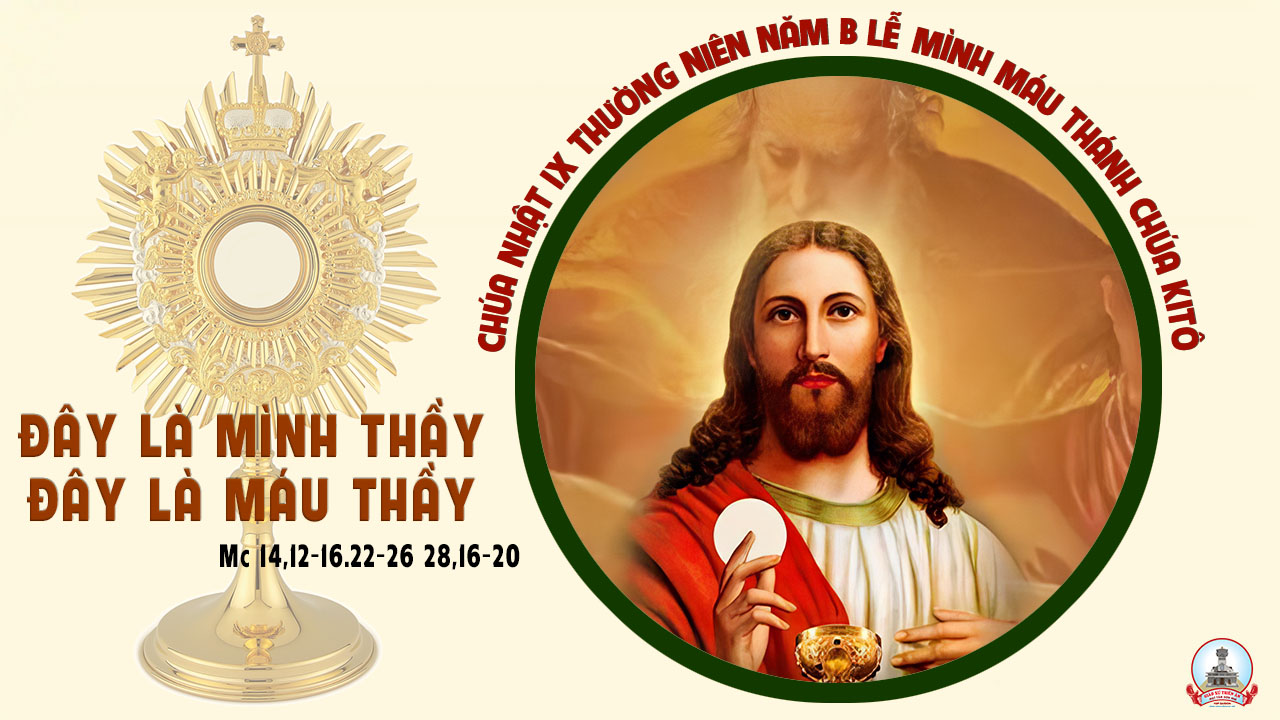 KINH VINH DANH
Ca Lên Đi 2
KINH VINH DANH
Chủ tế: Vinh danh Thiên Chúa trên các tầng trời. Và bình an dưới thế, bình an dưới thế cho người thiện tâm.
Chúng con ca ngợi Chúa. Chúng con chúc tụng Chúa. Chúng con thờ lạy Chúa. Chúng con tôn vinh Chúa. Chúng con cảm tạ Chúa vì vinh quang cao cả Chúa.
Lạy Chúa là Thiên Chúa, là Vua trên trời, là Chúa Cha toàn năng. Lạy Con Một Thiên Chúa, Chúa Giê-su Ki-tô.
Lạy Chúa là Thiên Chúa, là Chiên Thiên Chúa, là Con Đức Chúa Cha. Chúa xoá tội trần gian, xin thương, xin thương, xin thương xót chúng con.
Chúa xoá tội trần gian, Xin nhận lời chúng con cầu khẩn. Chúa ngự bên hữu Đức Chúa Cha, xin thương, xin thương, xin thương xót chúng con.
Vì lạy Chúa Giê-su Ki-tô, chỉ có Chúa là Đấng Thánh, chỉ có Chúa là Chúa, chỉ có Chúa là Đấng Tối Cao, cùng Đức Chúa Thánh Thần trong vinh quang Đức Chúa Cha. A-men. A-men.
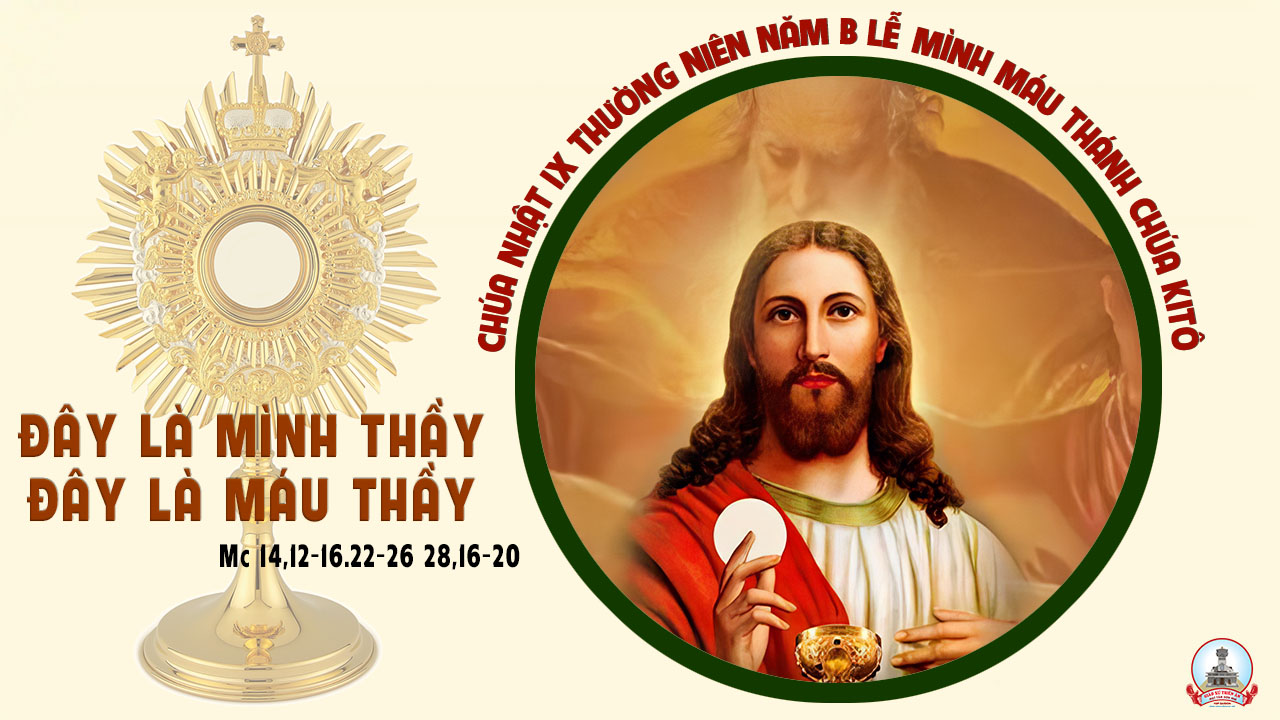 KINH VINH DANH
Chủ tế: Vinh danh Thiên Chúa trên các tầng trời.A+B: Và bình an dưới thế cho người thiện tâm.
A: Chúng con ca ngợi Chúa.
B: Chúng con chúc tụng Chúa. A: Chúng con thờ lạy Chúa. 
B: Chúng con tôn vinh Chúa.
A: Chúng con cảm tạ Chúa vì vinh quang cao cả Chúa.
B: Lạy Chúa là Thiên Chúa, là Vua trên trời, là Chúa Cha toàn năng.
A: Lạy con một Thiên Chúa,            Chúa Giêsu Kitô.
B: Lạy Chúa là Thiên Chúa, là Chiên Thiên Chúa là Con Đức Chúa Cha.
A: Chúa xóa tội trần gian, xin thương xót chúng con.
B: Chúa xóa tội trần gian, xin nhậm lời chúng con cầu khẩn.
A: Chúa ngự bên hữu Đức Chúa Cha, xin thương xót chúng con.
B: Vì lạy Chúa Giêsu Kitô, chỉ có Chúa là Đấng Thánh.
Chỉ có Chúa là Chúa, chỉ có Chúa là đấng tối cao.
A+B: Cùng Đức Chúa Thánh Thần trong vinh quang Đức Chúa Cha. 
Amen.
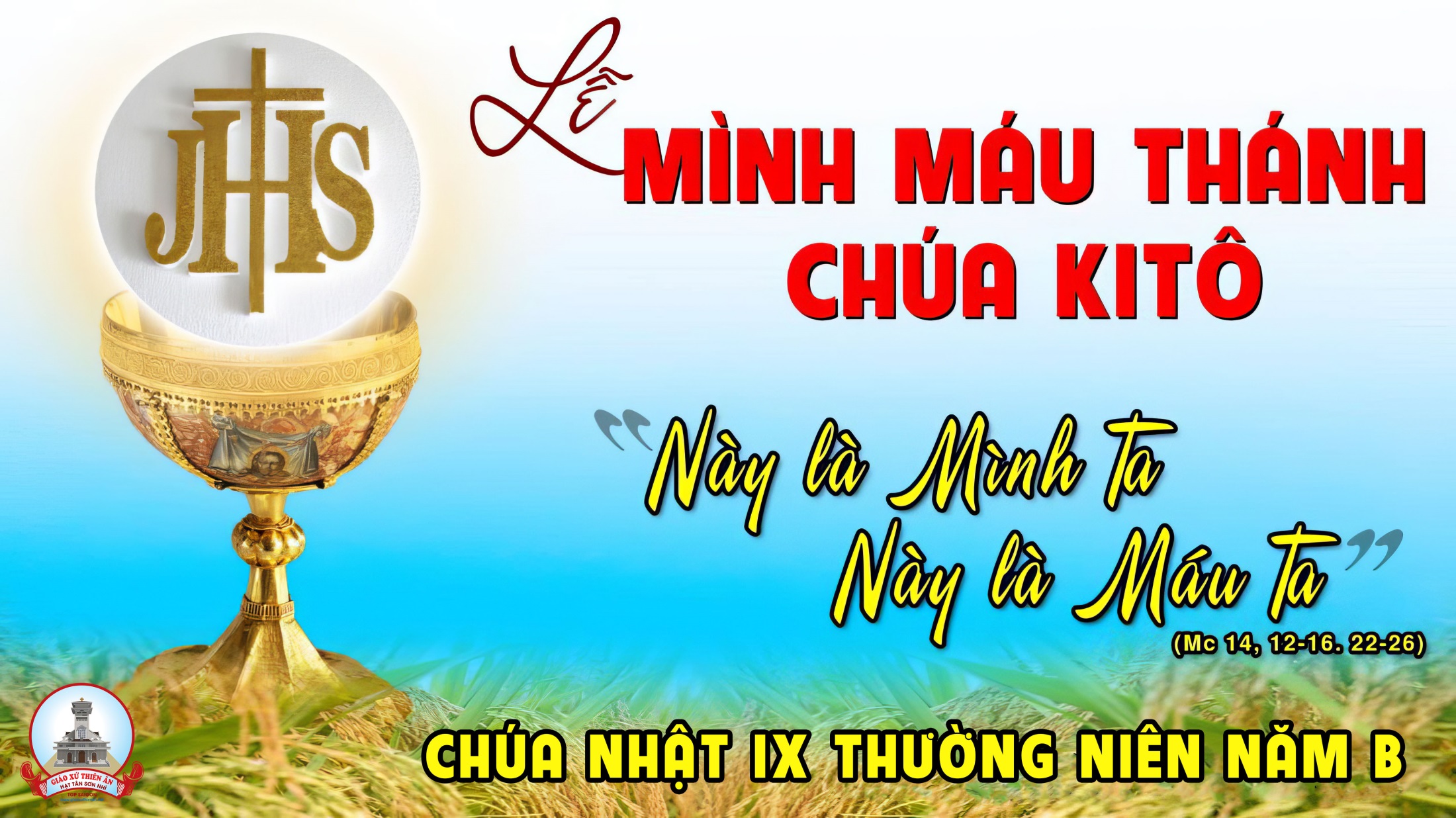 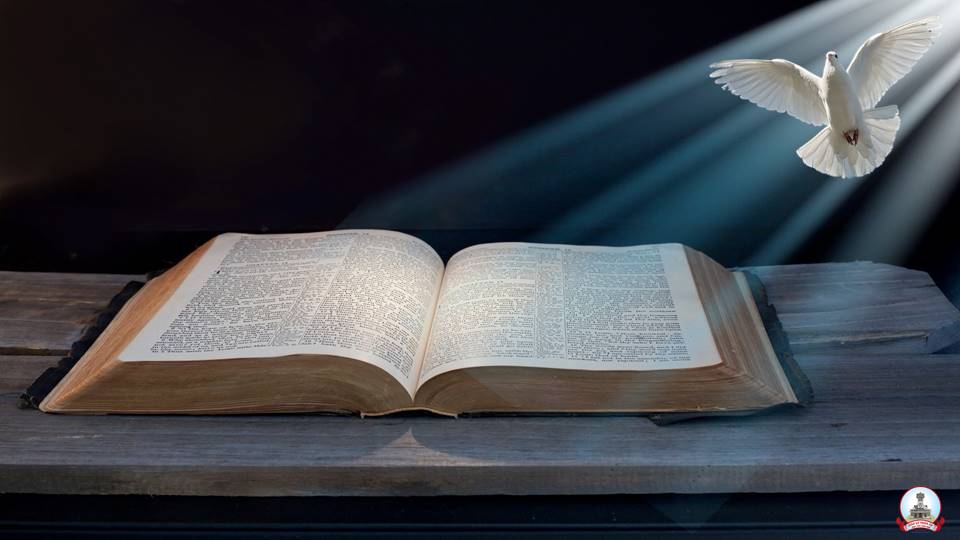 Bài đọc 1
Bài trích sách Xuất hành.
Đây là máu giao ước Đức Chúa đã lập với anh em.
Thánh Vịnh 115
Chúa Nhật IX Thường NiênNăm B
Mình và Máu Thánh Chúa Ki-tô
Lm. Kim Long
03 câu
Đk: Tôi nâng chén mừng ơn cứu độ và kêu cầu danh thánh Chúa liên.
Tk1:  Biết lấy chi dâng lên đáp đền vì hồng ân chan chứa Ngài ban. Tôi xin nâng này chén cứu độ và cầu xin danh thánh của Ngài.
Đk: Tôi nâng chén mừng ơn cứu độ và kêu cầu danh thánh Chúa liên.
Tk2: Chúa vẫn luôn tôn dương quí trọng người bầy tôi trung hiếu tử vong. Thân con đây là con nữ tỳ được Ngài thương cởi tháo xích xiềng.
Đk: Tôi nâng chén mừng ơn cứu độ và kêu cầu danh thánh Chúa liên.
Tk3: Hiến lễ đây dâng lên cảm tạ và cầu xin danh thánh Ngài liên. Con ghi tâm lời xưa khấn nguyền và thực thi ngay trước dân Ngài.
Đk: Tôi nâng chén mừng ơn cứu độ và kêu cầu danh thánh Chúa liên.
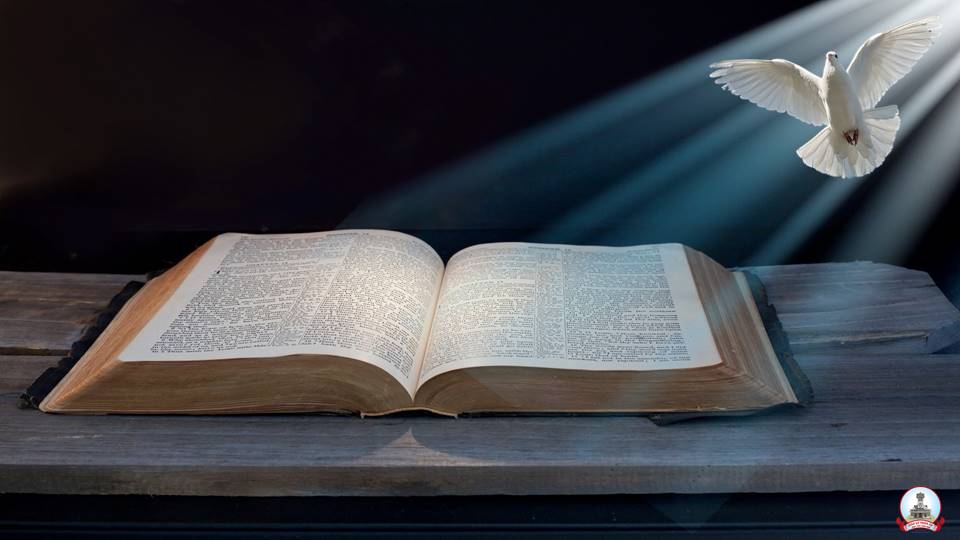 Bài đọc 2
Bài trích thư gửi tín hữu Híp-ri.
Máu của Đức Ki-tô thanh tẩy lương tâm chúng ta.
Alleluia-Alleluia: 
Chúa phán: Ta là bánh hằng sống từ trời xuống, ai ăn bánh này sẽ được sống muôn đời. 
						Alleluia.
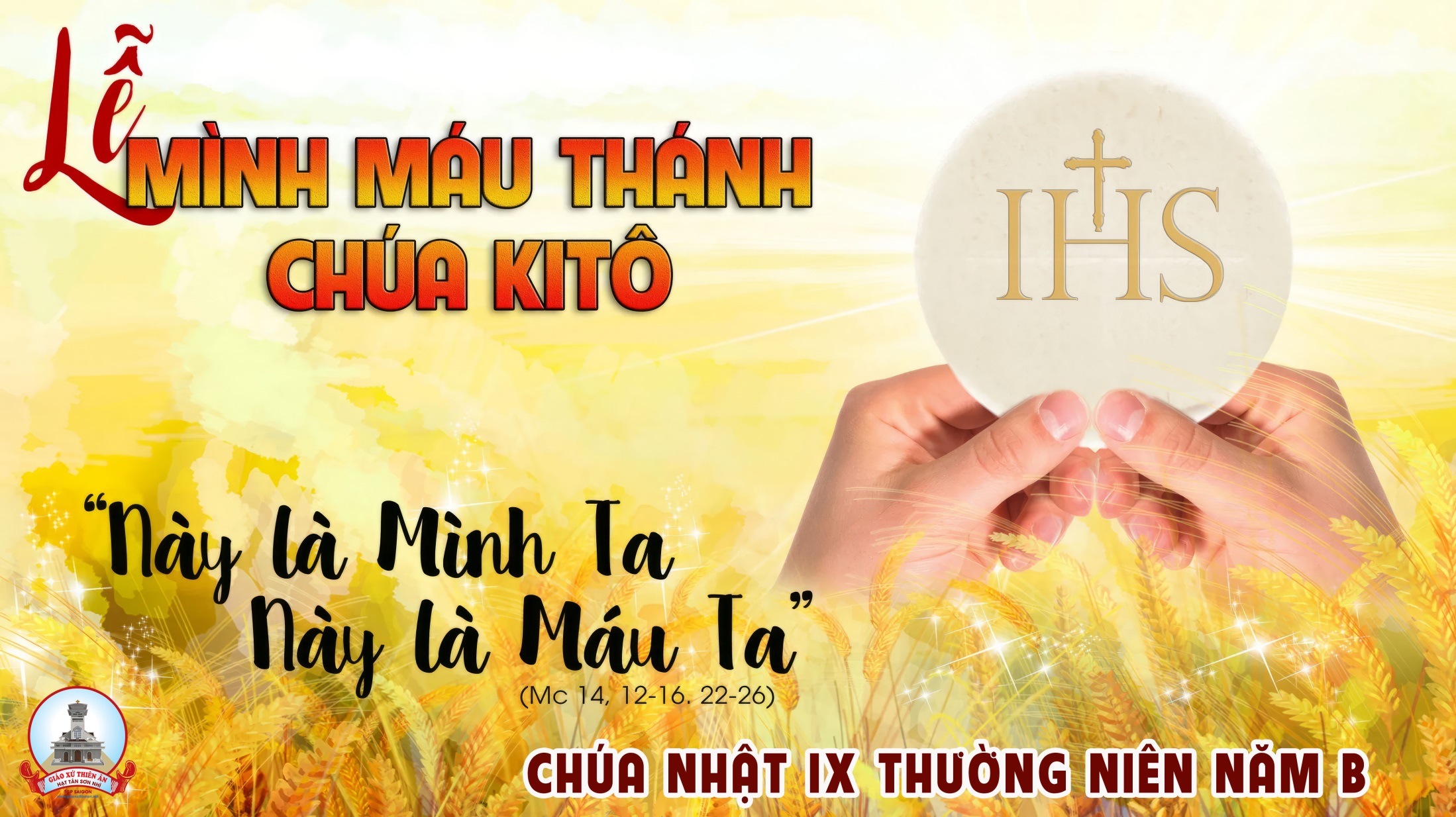 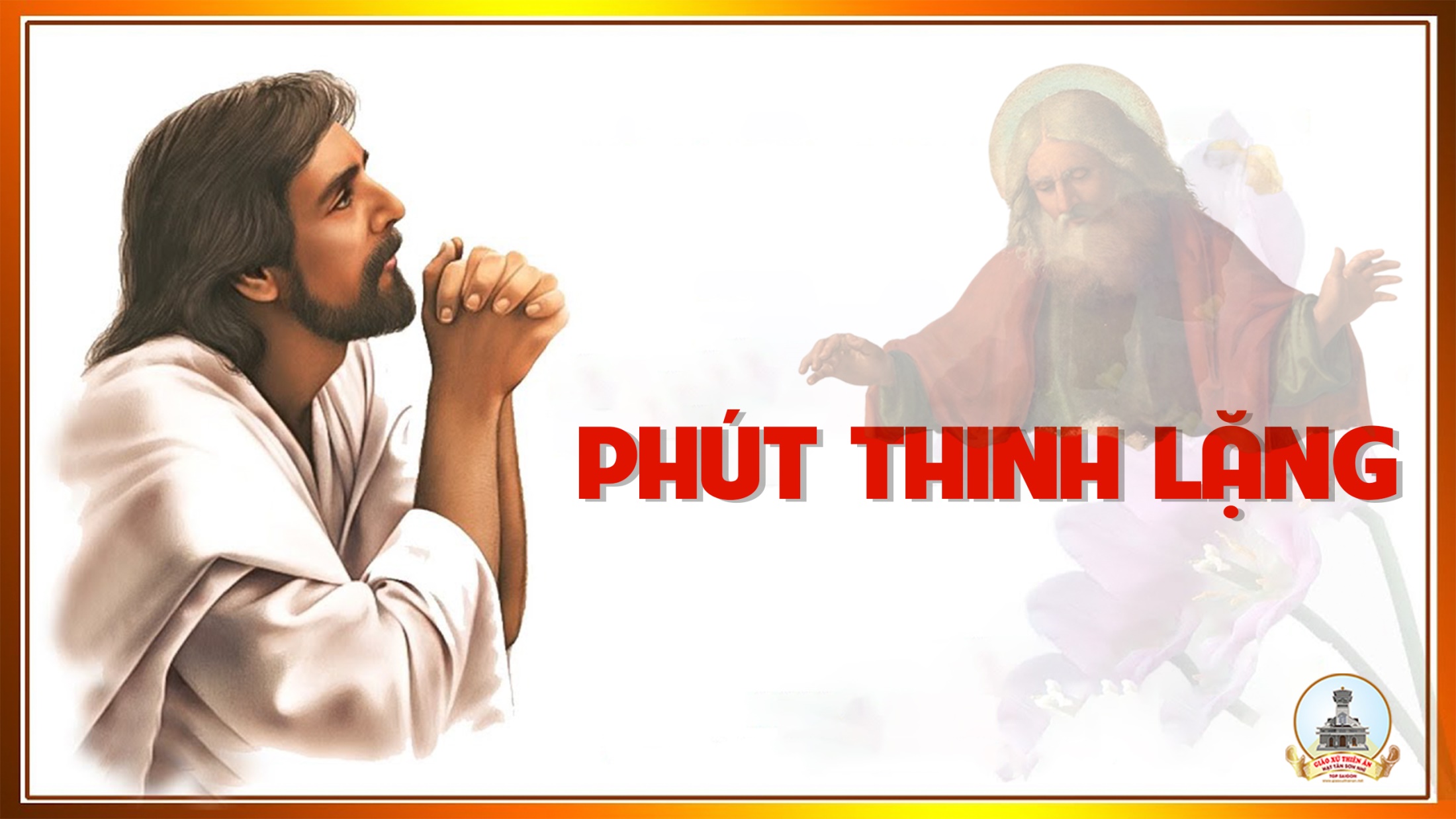 KINH TIN KÍNH
Tôi tin kính một Thiên Chúa là Cha toàn năng, Đấng tạo thành trời đất, muôn vật hữu hình và vô hình.
Tôi tin kính một Chúa Giêsu Kitô, Con Một Thiên Chúa, Sinh bởi Đức Chúa Cha từ trước muôn đời.
Người là Thiên Chúa bởi Thiên Chúa, Ánh Sáng bởi Ánh Sáng, Thiên Chúa thật bởi Thiên Chúa thật,
được sinh ra mà không phải được tạo thành, đồng bản thể với Đức Chúa Cha: nhờ Người mà muôn vật được tạo thành.
Vì loài người chúng ta và để cứu độ chúng ta, Người đã từ trời xuống thế.
Bởi phép Đức Chúa Thánh Thần, Người đã nhập thể trong lòng Trinh Nữ Maria, và đã làm người.
Người chịu đóng đinh vào thập giá vì chúng ta, thời quan Phongxiô Philatô; Người chịu khổ hình và mai táng, ngày thứ ba Người sống lại như lời Thánh Kinh.
Người lên trời, ngự bên hữu Đức Chúa Cha, và Người sẽ lại đến trong vinh quang để phán xét kẻ sống và kẻ chết, Nước Người sẽ không bao giờ cùng.
Tôi tin kính Đức Chúa Thánh Thần là Thiên Chúa và là Đấng ban sự sống, Người bởi Đức Chúa Cha và Đức Chúa Con mà ra,
Người được phụng thờ và tôn vinh cùng với Đức Chúa Cha và Đức Chúa Con: Người đã dùng các tiên tri mà phán dạy.
Tôi tin Hội Thánh duy nhất thánh thiện công giáo và tông truyền.
Tôi tuyên xưng có một Phép Rửa để tha tội. Tôi trông đợi kẻ chết sống lại và sự sống đời sau. Amen.
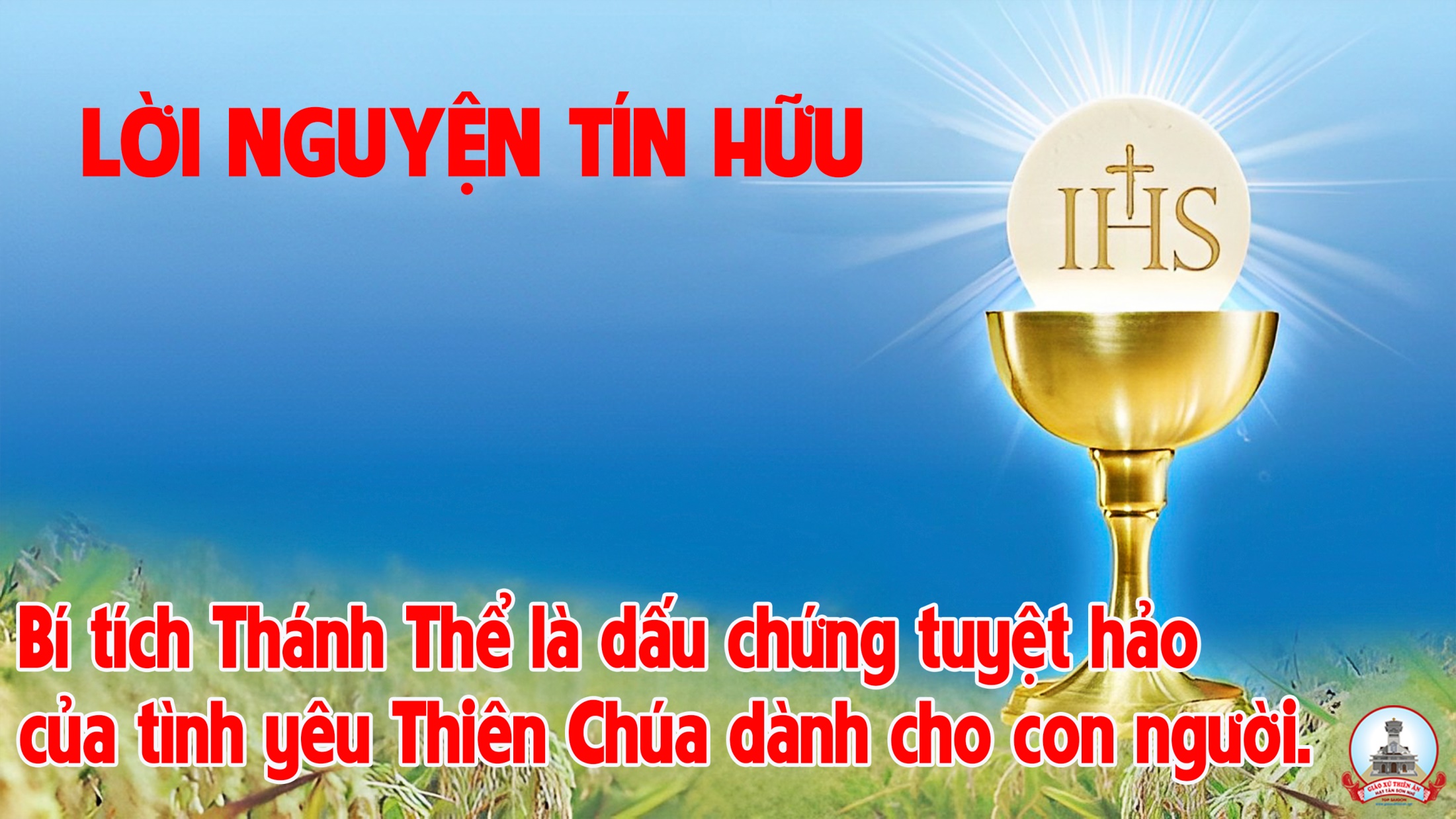 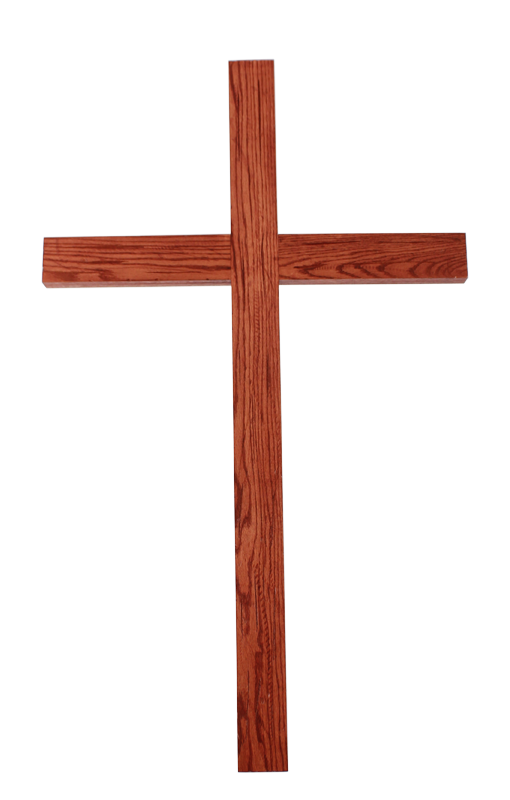 Ca Dâng LễKINH DÂNG LỄVăn Chi
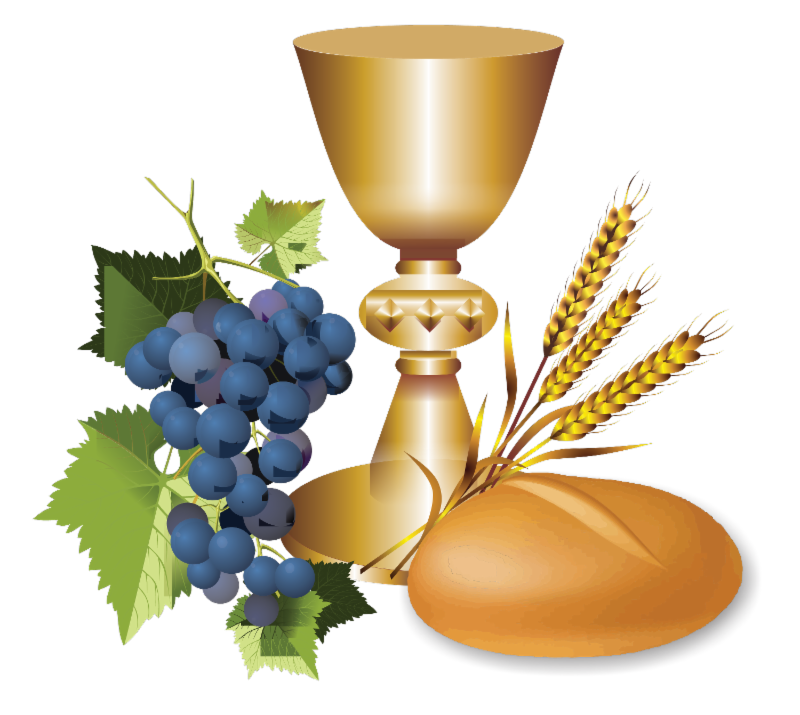 Tk1: Này đây tấm bánh trắng ngần bởi ruộng đất và lao công chúng con. Nguyện dâng Chúa để trở thành Mình Thánh Chúa.
Đk: (Chúc tụng Chúa) Hãy chúc tụng Chúa là Chúa tể càn khôn (Chúa ơi, nguyện cầu Chúa) Hãy nguyện cầu Chúa, xin Chúa nhận hiến lễ thánh này (Chúa ơi).
Tk2:  Này đây chén Thánh tinh tuyền bởi nho chín và lao công chúng con. Nguyện dâng Chúa để trở thành nguồn sức sống.
Đk: (Chúc tụng Chúa) Hãy chúc tụng Chúa là Chúa tể càn khôn (Chúa ơi, nguyện cầu Chúa) Hãy nguyện cầu Chúa, xin Chúa nhận hiến lễ thánh này (Chúa ơi).
Tk3:  Này đây xác với linh hồn nguyện dâng Chúa trọn bao nhiêu ước mơ. Cùng dâng hiến để trở thành một hy lễ.
Đk: (Chúc tụng Chúa) Hãy chúc tụng Chúa là Chúa tể càn khôn (Chúa ơi, nguyện cầu Chúa) Hãy nguyện cầu Chúa, xin Chúa nhận hiến lễ thánh này (Chúa ơi).
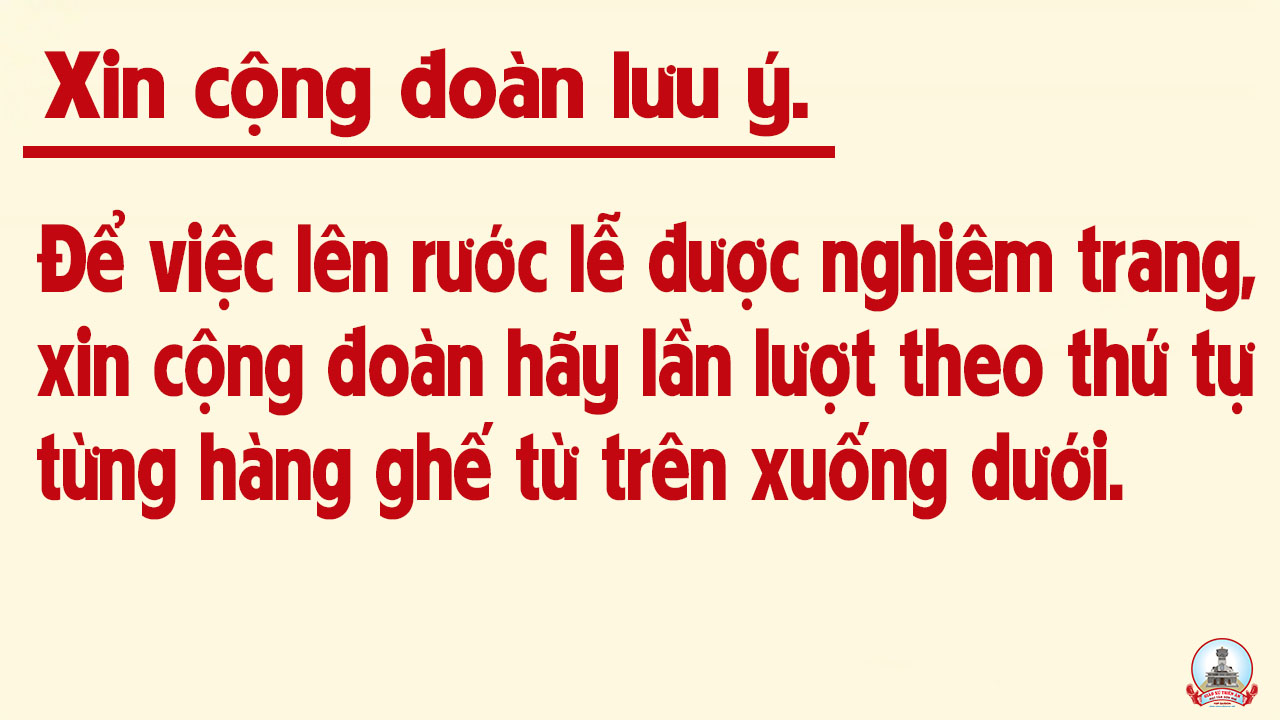 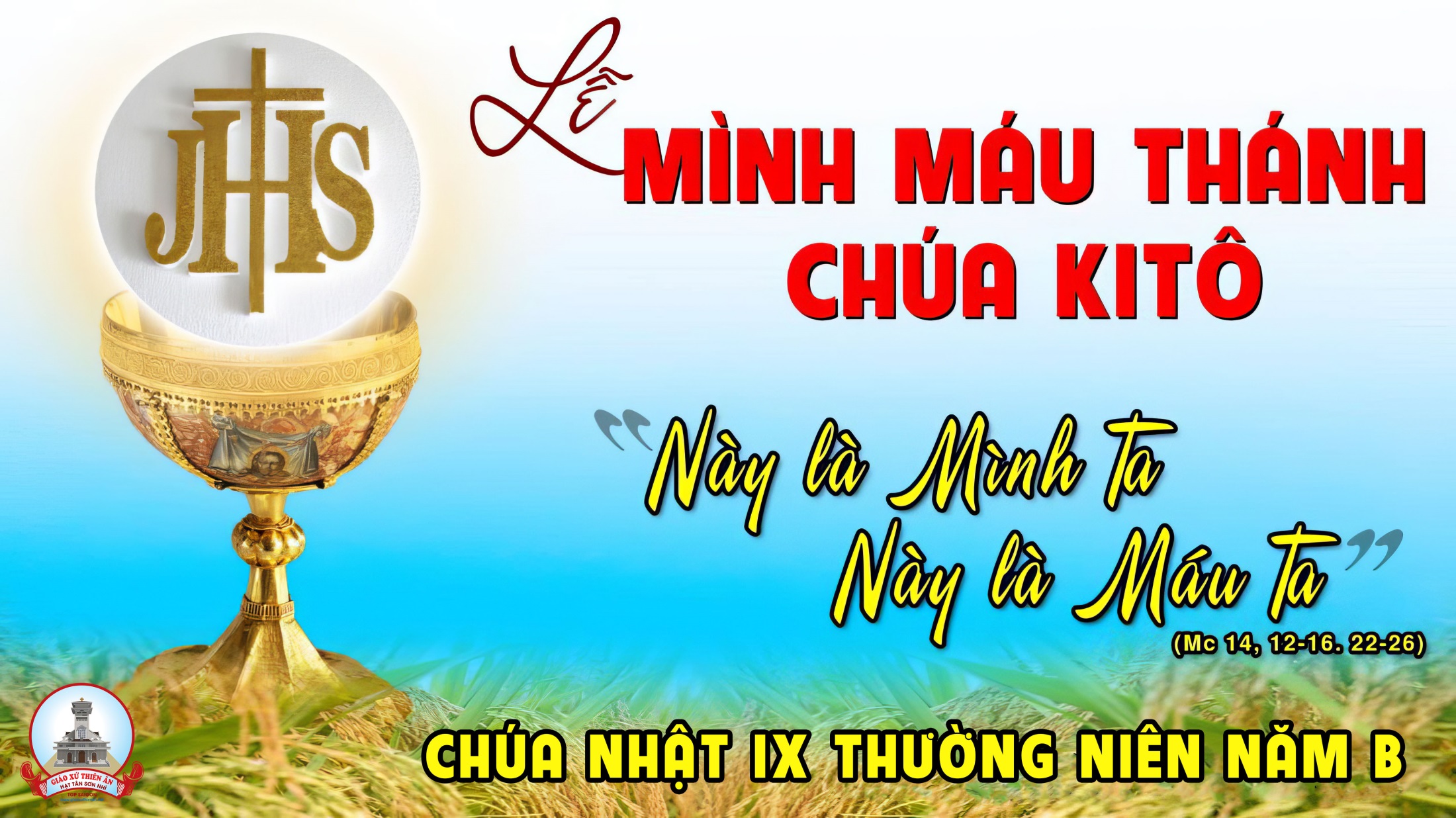 Ca Nguyện Hiệp Lễ
Đến dự tiệc thánhNguyễn Duy
Đk: Chúa mời gọi con đến dự Tiệc Thánh, con hân hoan vui mừng, con hân hoan vui mừng tạ ơn Chúa Chúa ơi. Vì Chúa là lẽ sống của con rồi, là hạnh phúc suốt cuộc đời đến với Ngài nhận lãnh Nước Trời.
Tk1: Đây là Tiệc Thánh Chúa thương ban tặng cho thế giới, thật hạnh phúc cho con một đời được hưởng nếm hương hoa tình ái. Nay Thịt và Máu Chúa nên lương thần nuôi con cái, dự Tiệc Thánh no say tràn đầy lòng con sướng vui luôn từ đây.
Đk: Chúa mời gọi con đến dự Tiệc Thánh, con hân hoan vui mừng, con hân hoan vui mừng tạ ơn Chúa Chúa ơi. Vì Chúa là lẽ sống của con rồi, là hạnh phúc suốt cuộc đời đến với Ngài nhận lãnh Nước Trời.
Tk2: Đây là Tiệc Thánh chứa chan ân tình và ân phúc, vì tình Chúa yêu thương đời đời Ngài dọn sẵn cho ai nghèo đói. Đây là giòng suối mát giữa sa mạc hoang khô cháy, này là bóng cây giữa hành trình cành nặng trĩu trái ngon trường sinh.
Đk: Chúa mời gọi con đến dự Tiệc Thánh, con hân hoan vui mừng, con hân hoan vui mừng tạ ơn Chúa Chúa ơi. Vì Chúa là lẽ sống của con rồi, là hạnh phúc suốt cuộc đời đến với Ngài nhận lãnh Nước Trời.
Tk3: Muôn người từ khắp các nơi ăn cùng một tấm bánh, ngàn giọng nói chung câu nguyện cầu ngàn ánh mắt chung trong niềm tin. Xin Ngài hiệp nhất các dân trong cùng một Thiên Chúa, tình hiệp nhất bao la tràn đầy tựa như nhánh chung trong một cây.
Đk: Chúa mời gọi con đến dự Tiệc Thánh, con hân hoan vui mừng, con hân hoan vui mừng tạ ơn Chúa Chúa ơi. Vì Chúa là lẽ sống của con rồi, là hạnh phúc suốt cuộc đời đến với Ngài nhận lãnh Nước Trời.
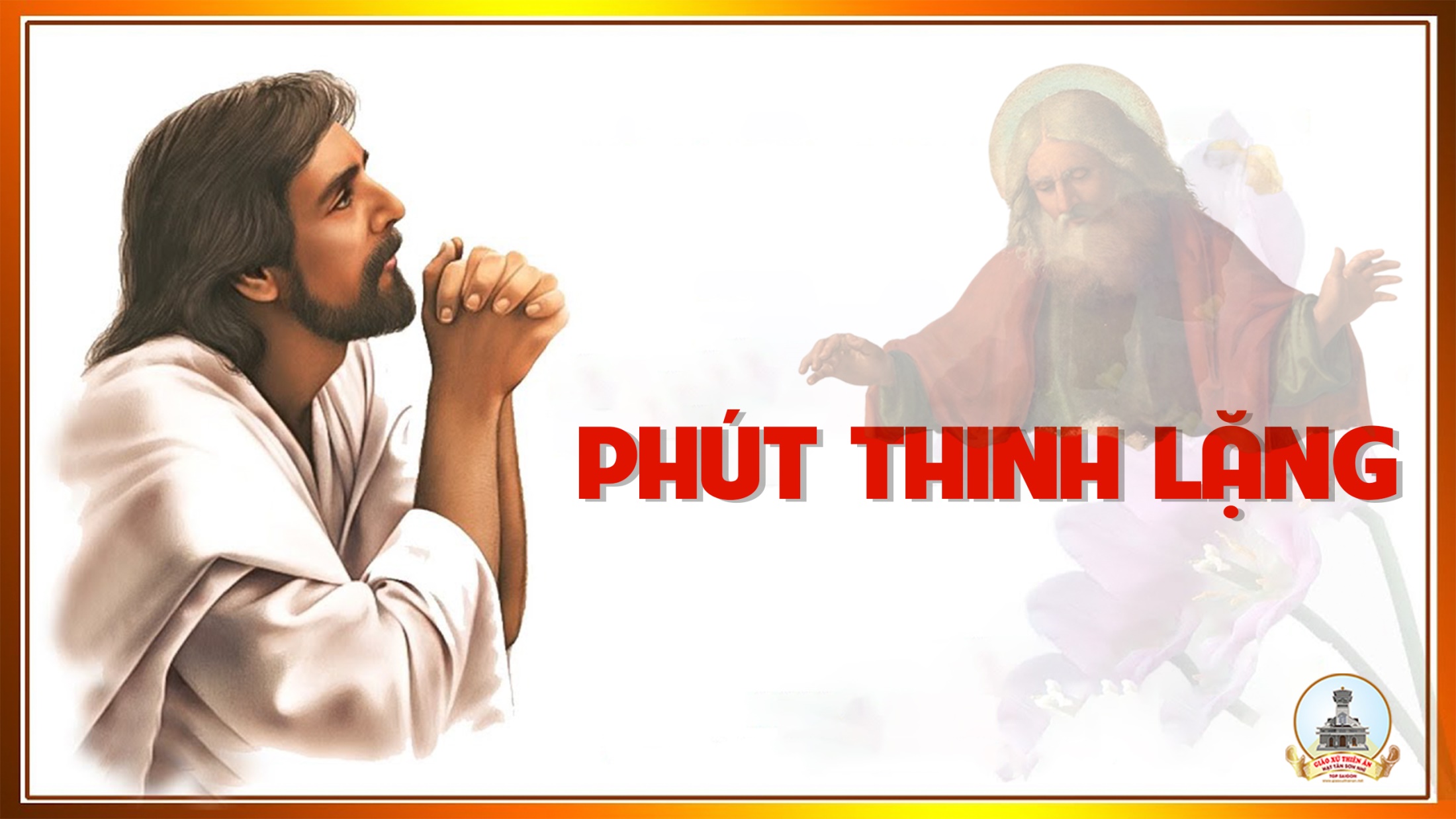 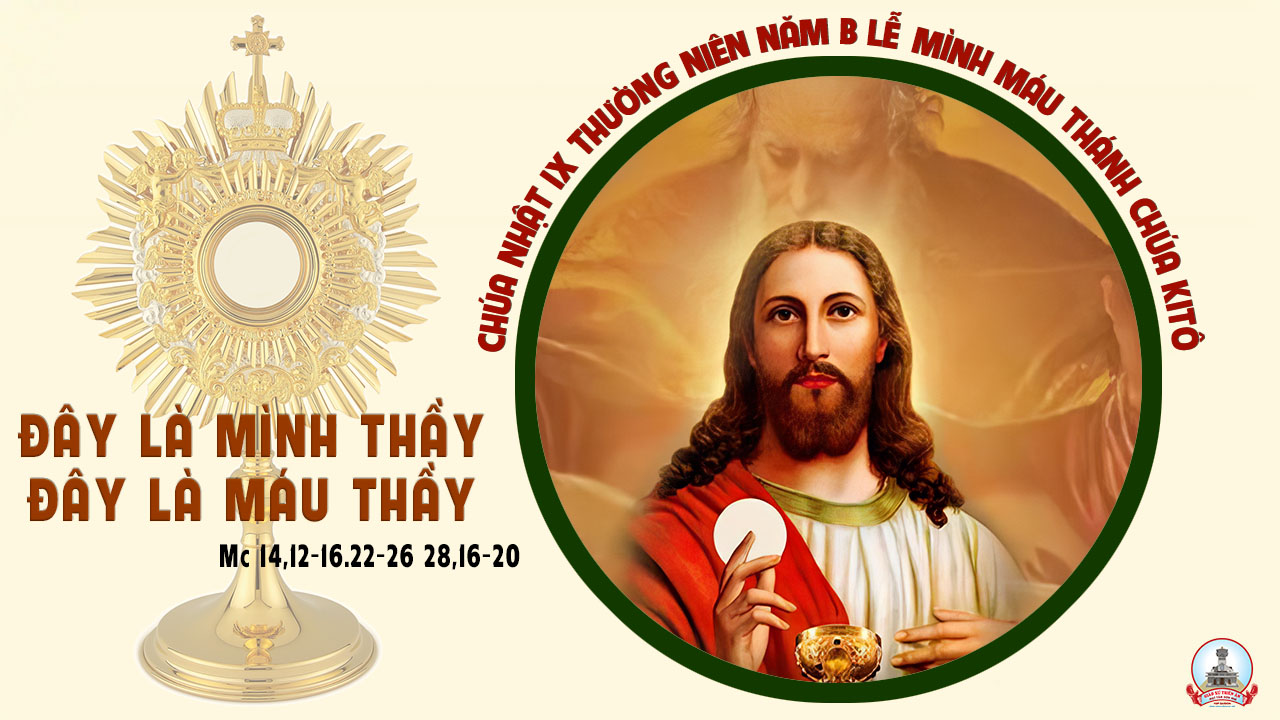 Ca Kết Lễ
Trong An Bình
Lm Nguyễn Duy
Đk: Ra về trong hy vọng và mừng vui. Ra về trong an bình của Thiên Chúa. Xin tri ân Ngài, xin tri ân Ngài, đến muôn đời tình thương Chúa như đất trời.
Tk2: Vì từ đây Mình Máu Chúa nuôi dưỡng con. Đường trần gian những ưu phiền sẽ không còn.
Đk: Ra về trong hy vọng và mừng vui. Ra về trong an bình của Thiên Chúa. Xin tri ân Ngài, xin tri ân Ngài, đến muôn đời tình thương Chúa như đất trời.
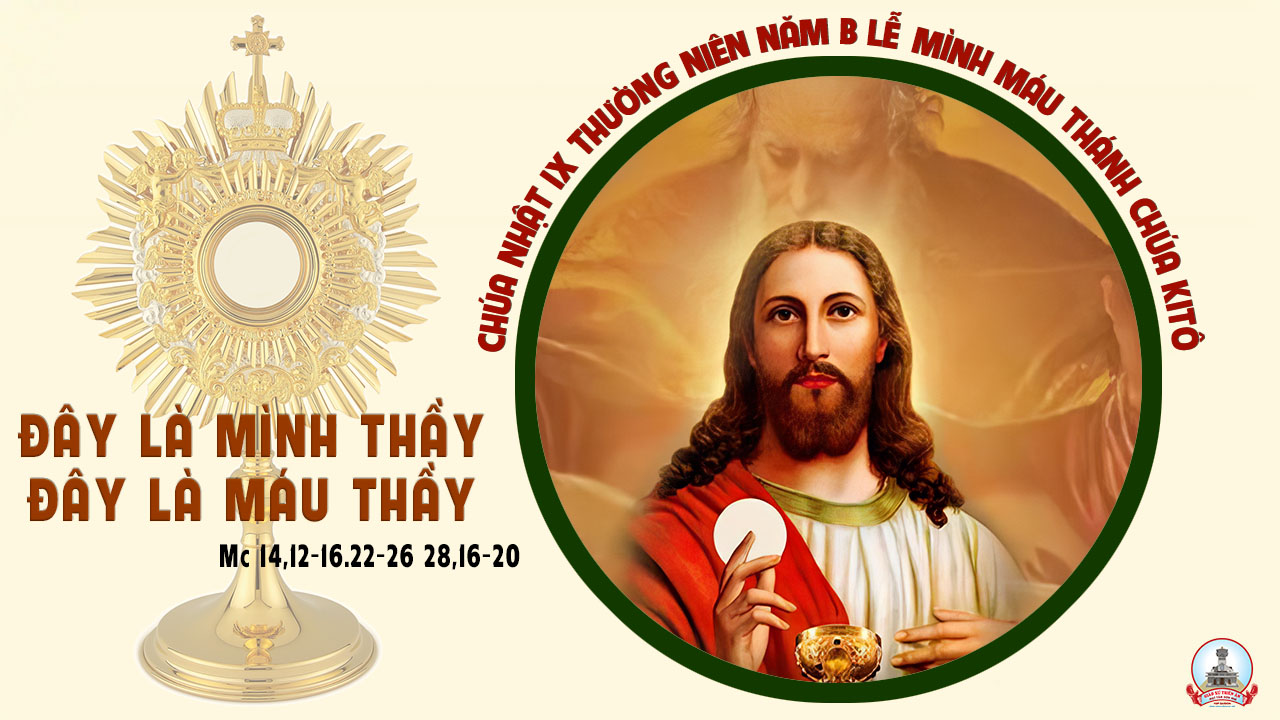